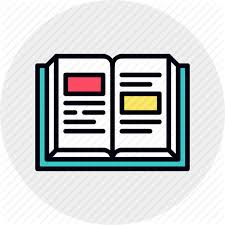 ONA TILI
8- sinf
MAVZU: GAP URG‘USI
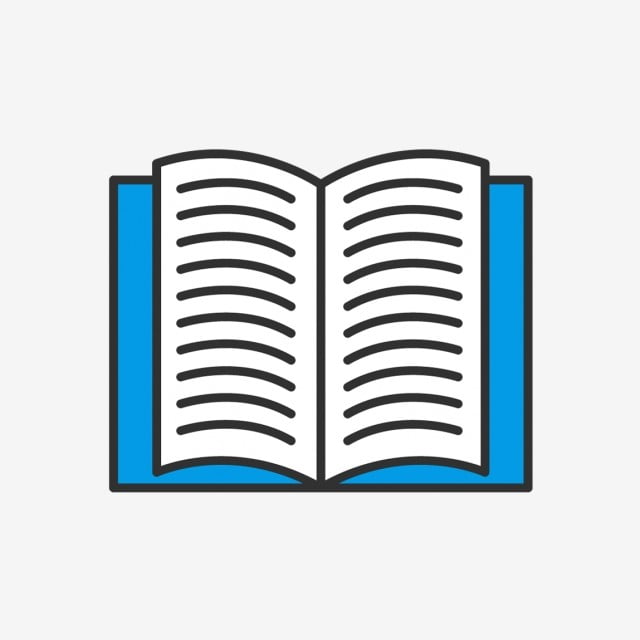 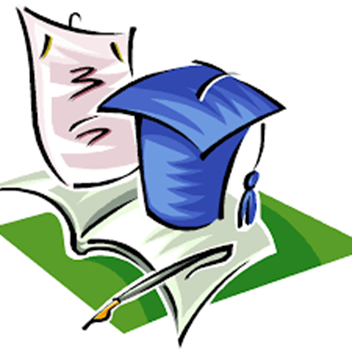 GAP URG‘USI
Gapda so‘zlovchi tomonidan alohida ahamiyat berilib, ta’kidlab ko‘rsatilgan bo‘lakning kuchli ohang bilan aytilishi gap urg‘usi (yoki mantiqiy urg‘u) deyiladi.
BILIB OLING!
Kecha muzeyga biz bordik.
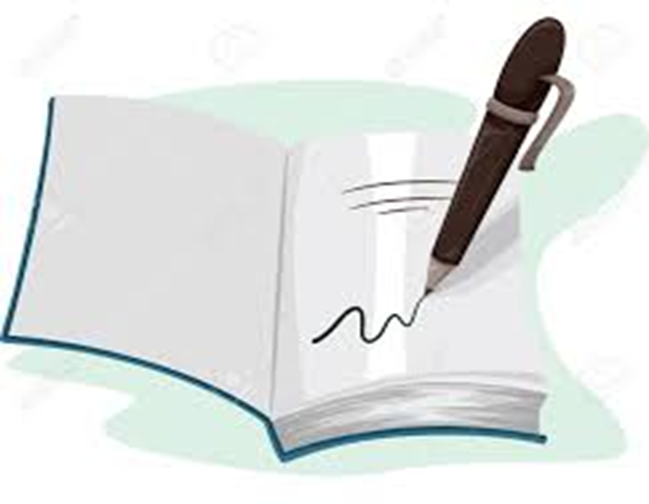 (biz bordik)
BILIB OLING!
Biz muzeyga kecha bordik.
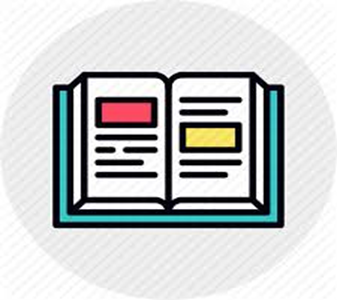 (kecha bordik)
BILIB OLING!
Bordik biz kecha muzeyga.
(bordik)
Kesim mantiqiy urg‘u olganda gapdagi o‘rni o‘zgaradi.
148-mashq
1. Olim bo‘lishga ahd qilgan odam o‘z ilmini kasb qilib olmasligi va uni mol topish vositasiga aylantirmasligi lozim.
2. Donishmand va olimlar xulqidan o‘rnak olish yaxshi xulqni tiriltiradi, yomonni yo‘q qiladi.
148-mashq
3. Olimlarning ilmi xalqqa mash’aldur. Mash’al bo‘lgach qorong‘ida kishi adashmaydur.
4. Ustod, muallimsiz qolganda zamon, nodonlikdan qora bo‘lurdi jahon.
149-mashq
1. Dono suhbatidin bosh tortsa nodon, davrondan yaxshilik ko‘rmas hech qachon.
1. Dono suhbatidin nodon bosh tortsa, davrondan hech qachon yaxshilik ko‘rmas.
149-mashq
2. Hech kim ustodsiz topmas jahonda izzat-u joh, nechakim hashmat bila Iskandari davron erur.
Ustodsiz hech kim topmas jahonda izzat-u joh, nechakim hashmat bila Iskandari davron erur.
Hech kim ustodsiz jahonda topmas izzat-u joh,    nechakim hashmat bila Iskandari davron erur.
Hech kim ustodsiz izzat-u joh topmas jahonda, nechakim hashmat bila Iskandari davron erur.
149-mashq
3. Oqillar oldida aql tarozisiga sig‘magan so‘zlarni gapirsangiz, xijolatda qolasizlar.
Aql tarozisiga sig‘magan so‘zlarni gapirsangiz, oqillar oldida  xijolatda qolasizlar.
149-mashq
4. O‘z shogirdlarida mehnatdan zavqlanish xislatlarini uyg‘ota bilgan muallim sharaflarga loyiq.
O‘z shogirdlarida mehnatdan zavqlanish xislatlarini uyg‘ota bilgan sharaflarga muallim  loyiq.
149-mashq
5. Tarbiyada butun ish tarbiyachining kim ekanligiga bog‘liq.
Tarbiyada butun tarbiyachining kim ekanligiga ish bog‘liq.
Butun ish tarbiyachining kim ekanligiga tarbiyada bog‘liq.
MUSTAQIL BAJARISH UCHUN TOPSHIRIQ:
139-topshiriq. Gap bo‘laklarining odatdagi tartibiga “Matematika” darsligidan va o‘zgargan tartibiga “Adabiyot” darsligidan 2 tadan misol toping. Gap urg‘ularini aniqlang.
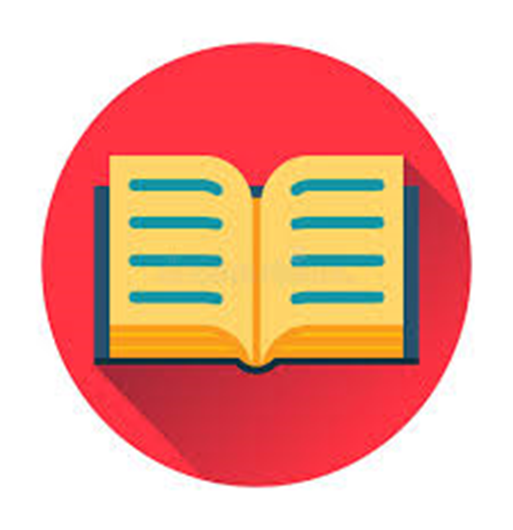